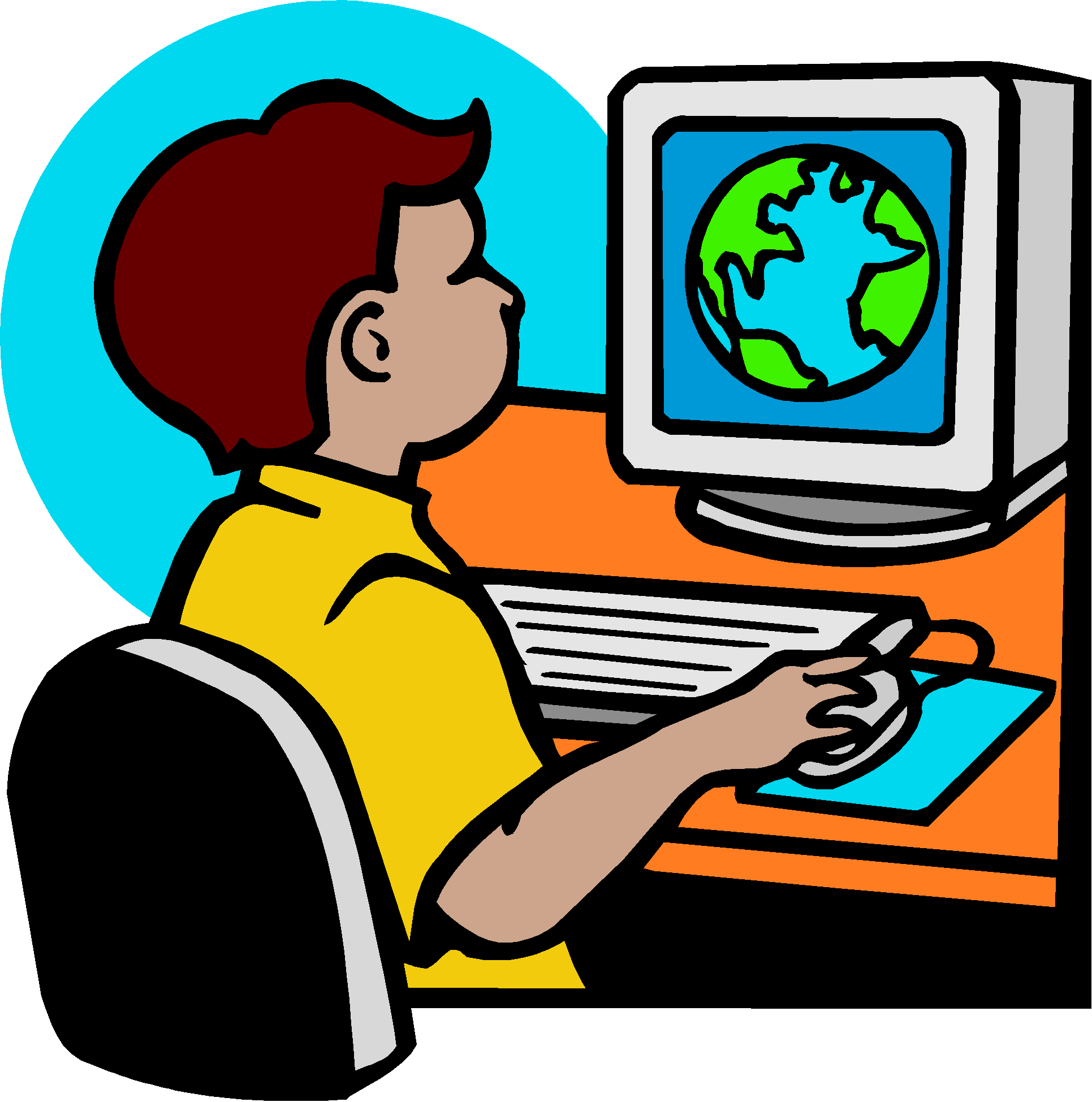 Медиабезопасность
Подготовила 
Кузнецова С.В. 
(учитель математики и информатики)
Что такое медиабезопасность?
Медиабезопасность - обеспечение государством информационной безопасности детей, защита  их физического, психического здоровья, а также человеческого достоинства во всех электронных СМИ и медиауслугах.
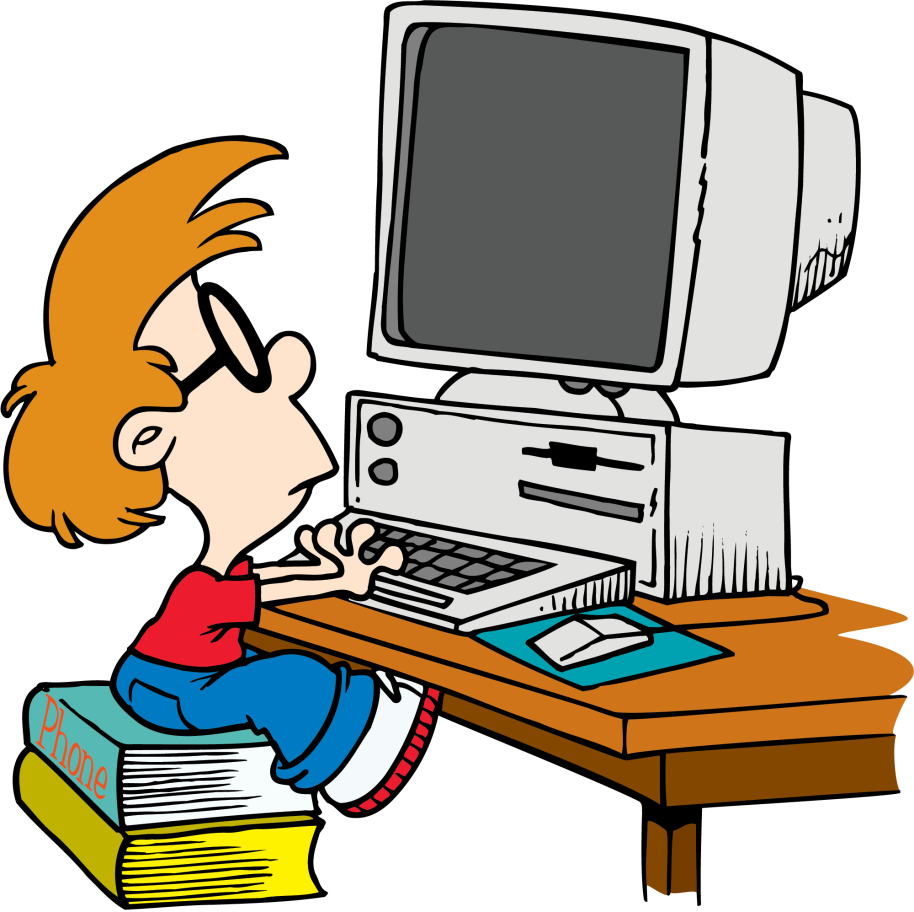 Внимание! Интернет тоже бывает опасным!
В интернете содержатся вирусы, незнакомые сайты, баннеры. Если сомневаешься, обратись к родителям или учителю.
Мы хотим, чтоб интернет Был вам другом много лет! Будешь знать СЕМЬ правил этих -Смело плавай в интернете!
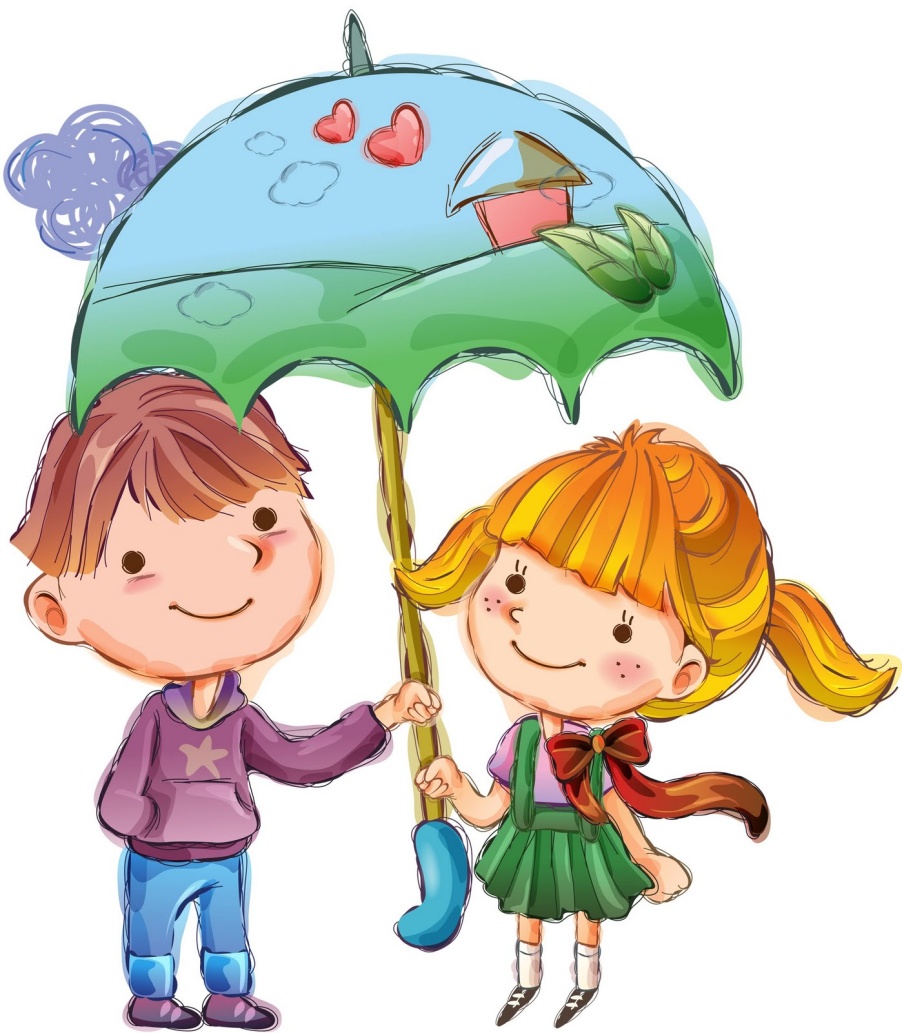 Правило 1:
Иногда тебе в сети Могут встретиться вруны. Ты мошенникам не верь, Информацию проверь.
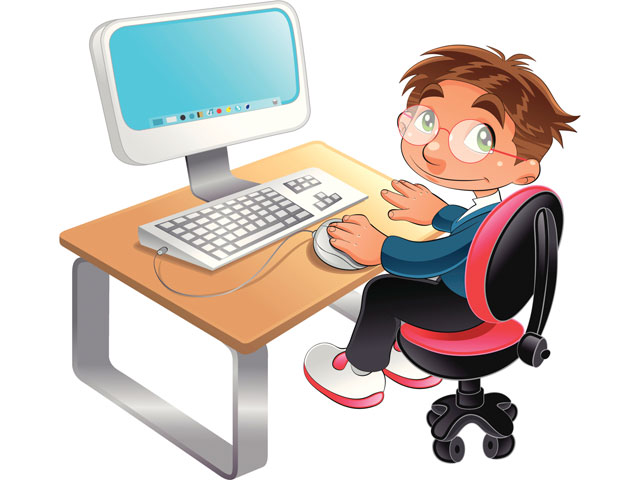 Правило 2:
Чтобы не попасть в беду -Антивирус заведу! Всем, кто ходит в интернет Пригодится наш совет.
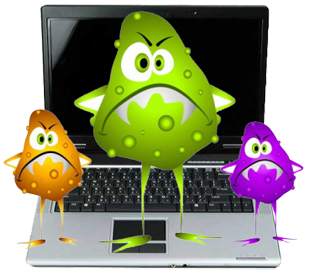 Правило 3:
Если кто-то НЕЗНАКОМЫЙВас попросит рассказать Информацию о школе, О друзьях и телефоне, Иль к страничке доступ дать. Мы на это НЕТ ответим, Будем все держать в секрете!
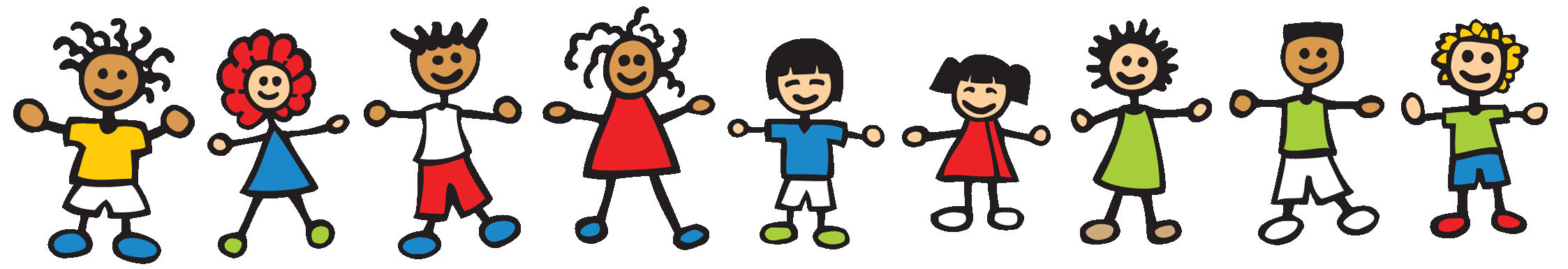 Правило 4:
Злые люди в интернете Расставляют свои сети. С незнакомыми людьми Ты на встречу не ходи!
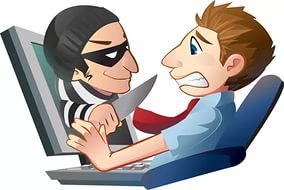 Правило 5:
С грубиянами в сети Разговор не заводи. Но и сам не оплошай -Никого не обижай.
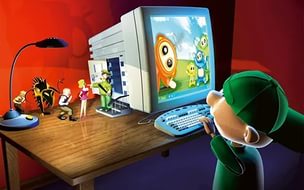 Правило 6:
Как и всюду на планете Есть опасность в интернете. Мы опасность исключаем, Если фильтры подключаем.
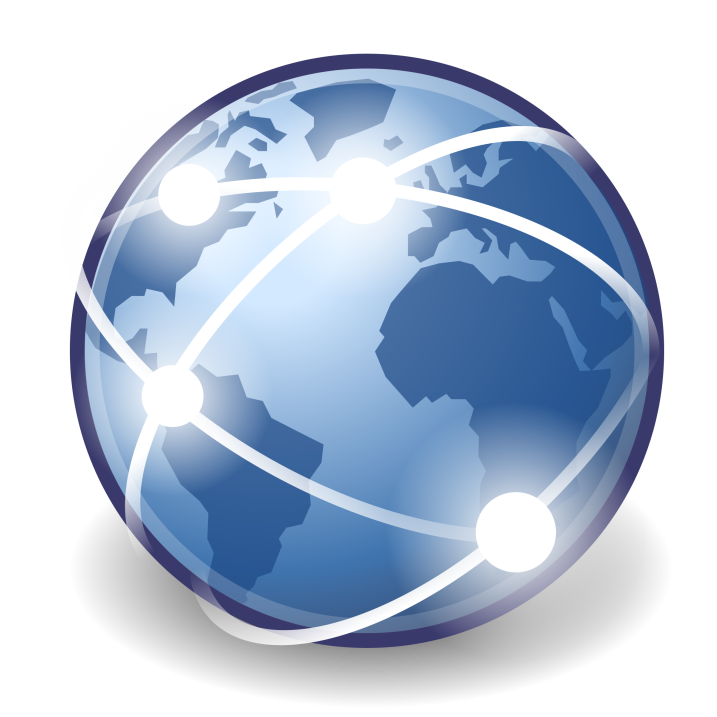 Правило 7:
Если что-то непонятно, Страшно или неприятно, Сразу к взрослым поспеши, Расскажи и покажи.
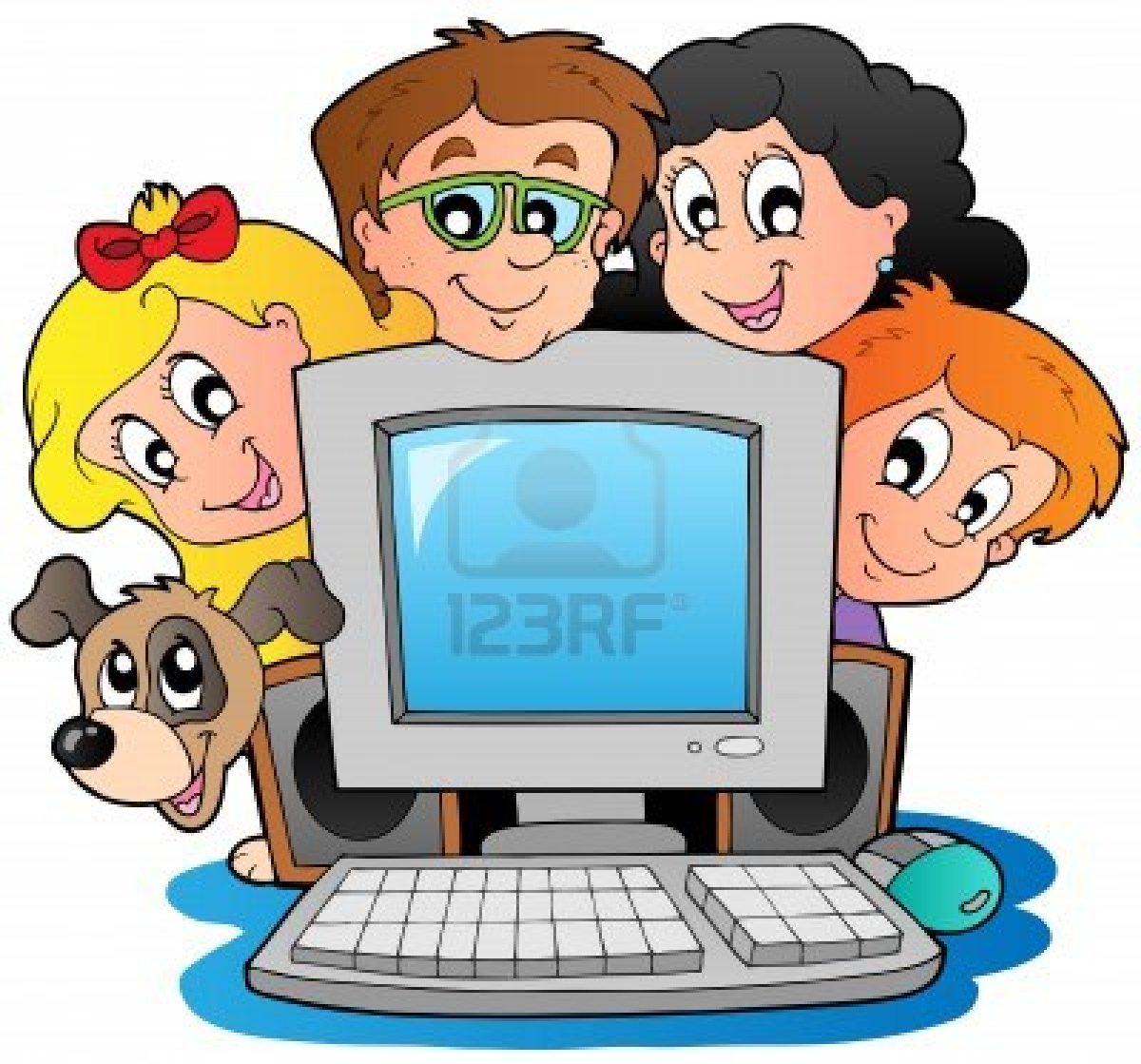 Соблюдай все эти правила и все будет хорошо!
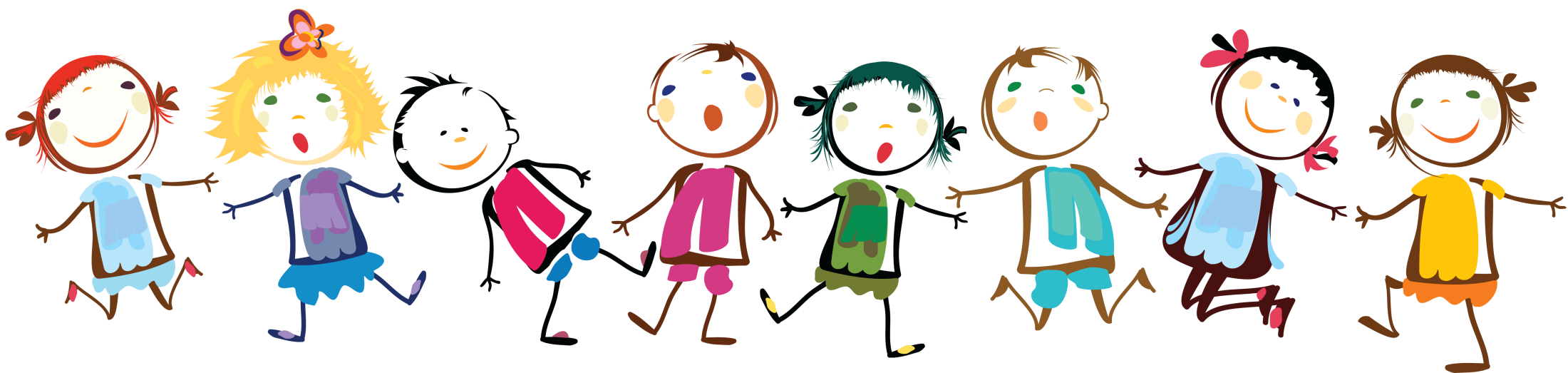